Калейдоскоп «Добрых дел»
5 Б класс
МАОУ «Лицей № 82 г.Челябинска»
Праздник алфавита в 1Б классе                                              11 марта 2016
Помогали провести: Дегтярёва Дарья,
Панов Павел, Дегтярёва Ксения
Лынов Владимир
Соломенина Мария
Праздник всем очень понравился!
Помощь школьной библиотеке14 марта 2016
Проштамповали 323 учебникa русского языкаМолчанова Катя, Шайдулина Яна,Гашкова Настя, Дегтярёва Дарья
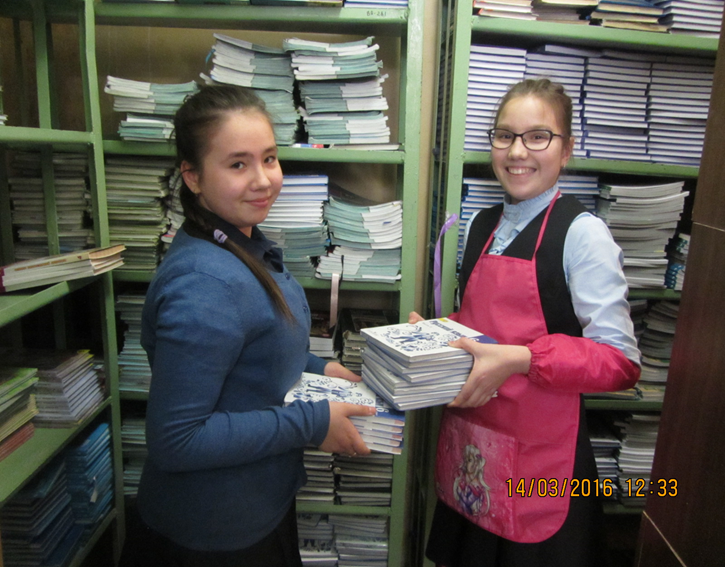 Благодарность от Ольги Егоровны
Генеральная уборка в лаборантской кафедры иностранного языка
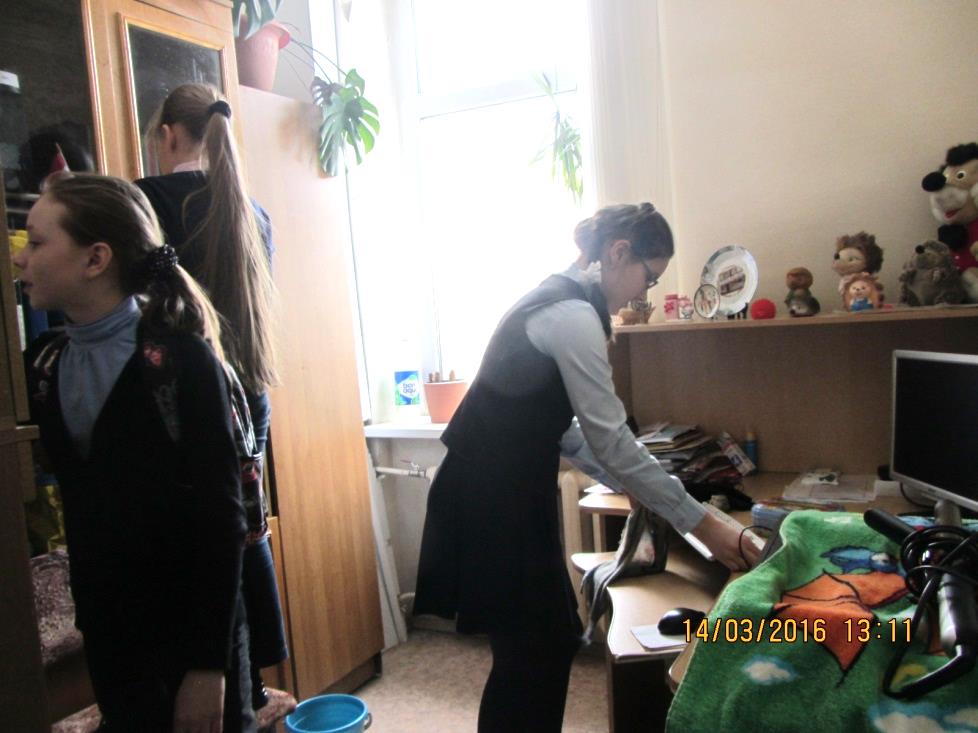 Вместе работать интереснее!
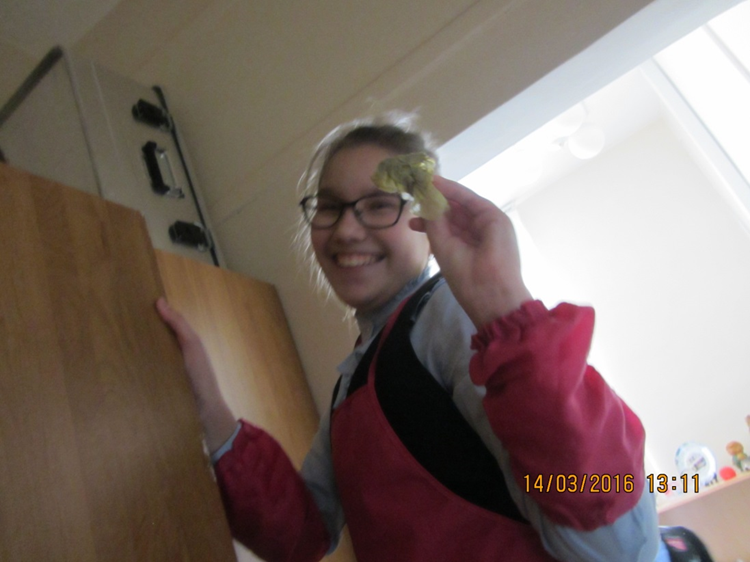 Генеральная уборка в кабинете № 40
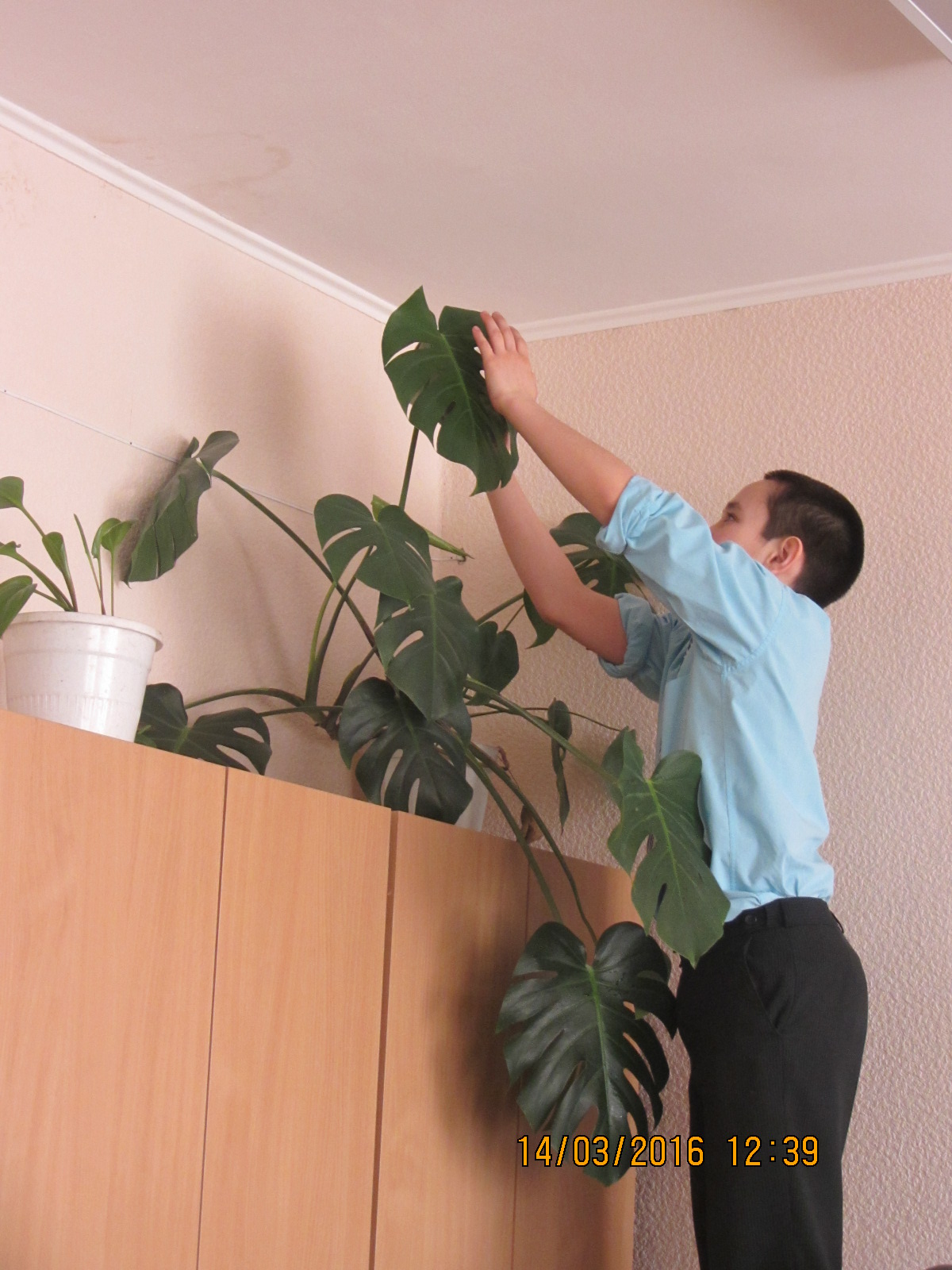 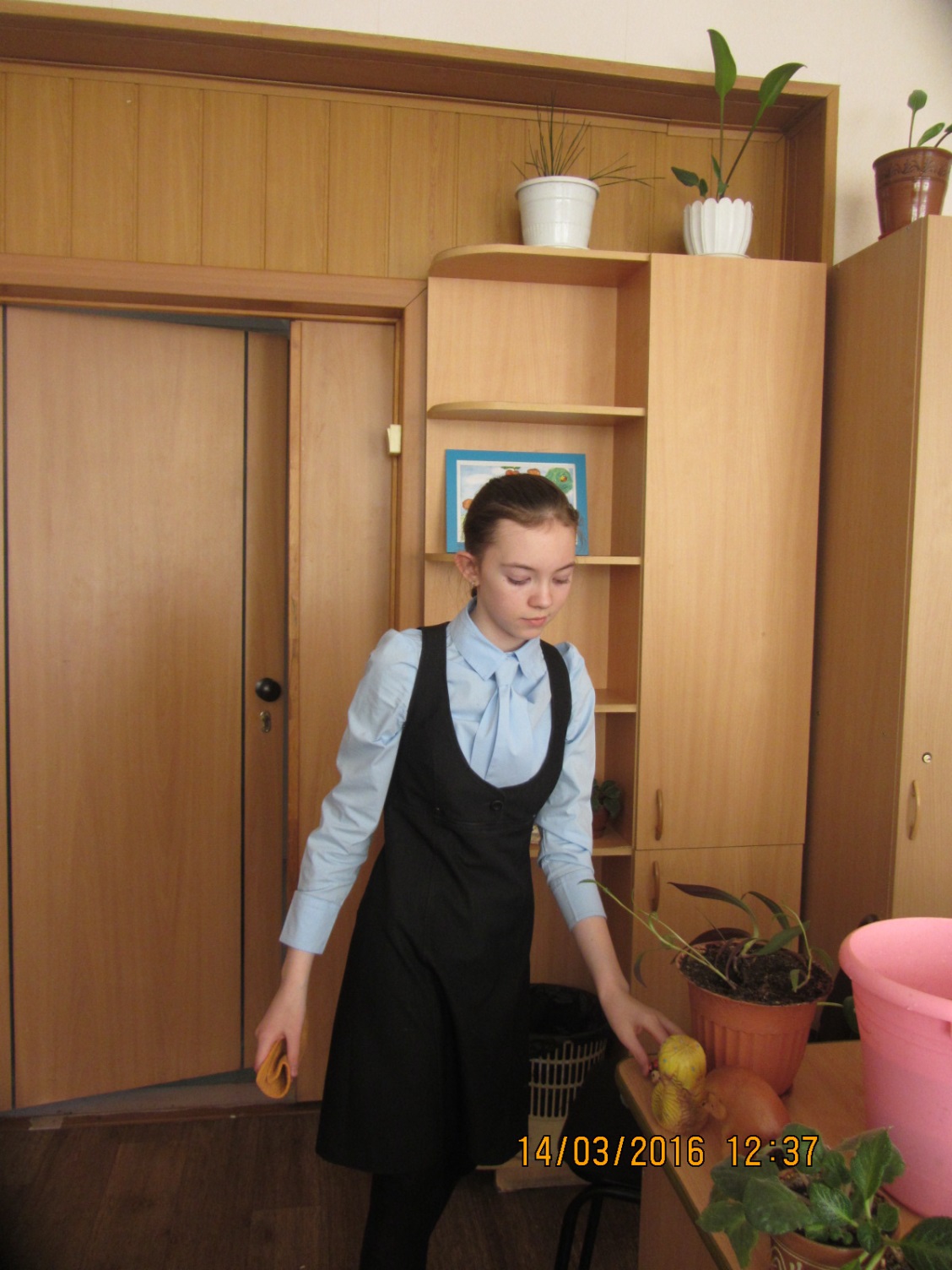 Угощение блинами на Масленицу
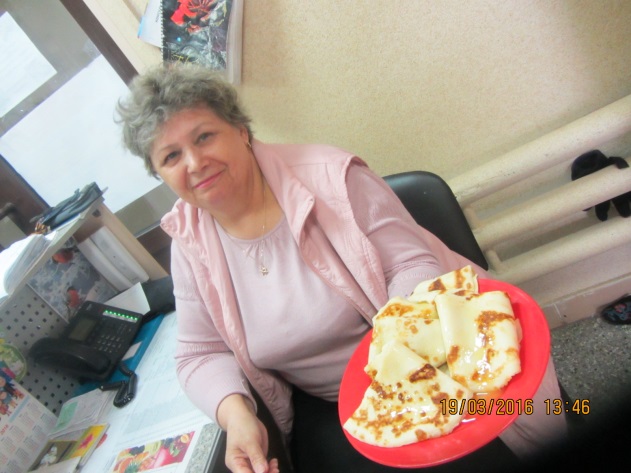 Подарок интернату № 13
Ребята учатся ухаживать за рыбками в аквариуме
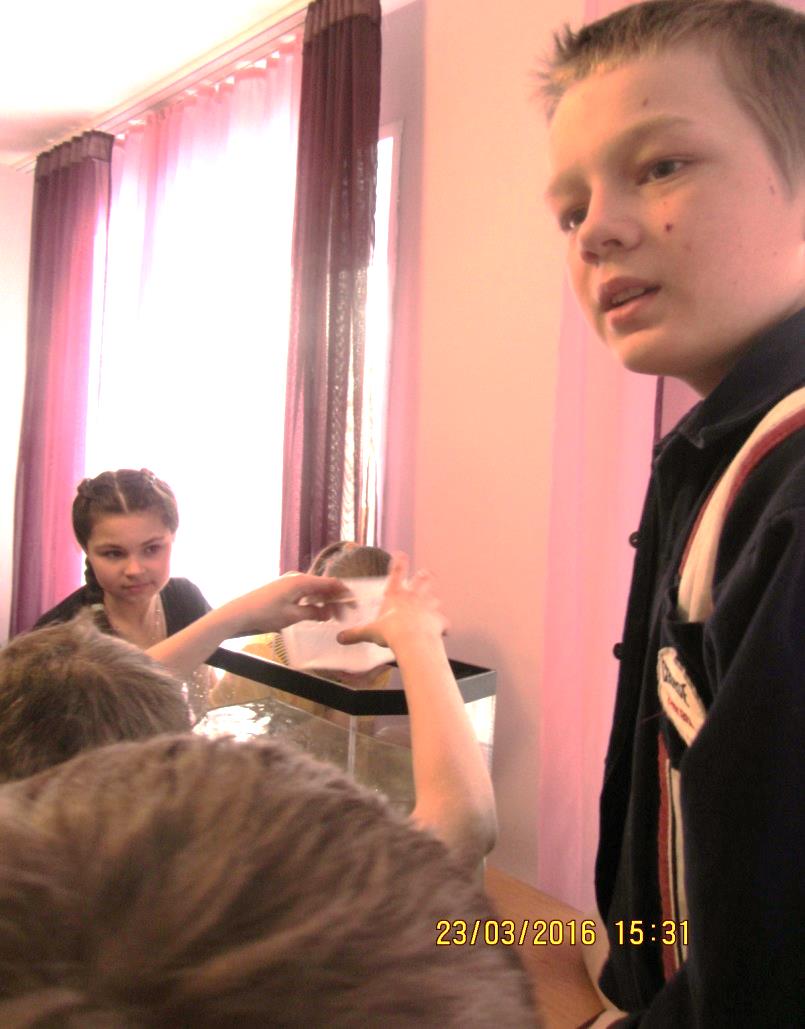 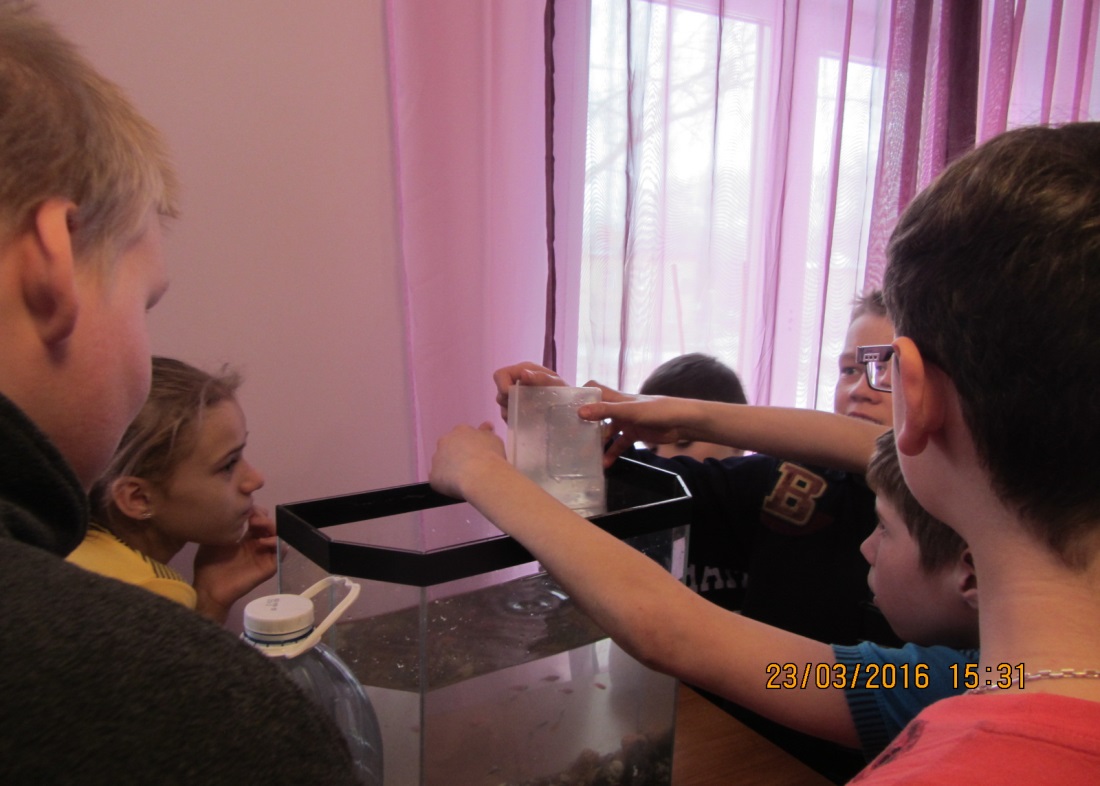 Паршина Алиса и Гашкова Настя исполнили 2 песни под гитару
В конце апреля мы договорились встретится с ребятами снова